14dc717Колыбельная мира
МОУ ВЫШЕСЛАВСКАЯ ОСНОВНАЯ ОБЩЕОБРАЗОВАТЕЛЬНАЯ ШКОЛАГАВРИЛОВ-ЯМСКОГО РАЙОНА, ЯРОСЛАВСКОЙ ОБЛАСТИ РФАВТОРЫ: УЧЕНИКИ 2 КЛАССАКУРБАНОВА ШАБНАМЛИПАТОВА ОКСАНАХАНДУРОВ РОМАН


РУКОВОДИТЕЛЬ:
КАЙГОРОДОВА
АНАСТАСИЯ БОРИСОВНА

(смена слайдов происходит автоматически)
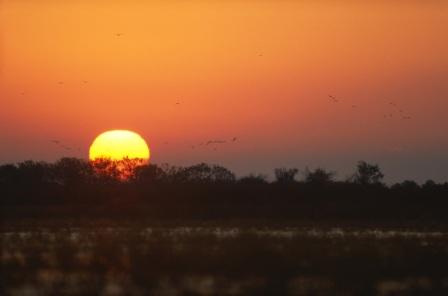 КОЛЫБЕЛЬНАЯ
На стихи А.Н.Плещеева,
музыка неизвестного автора.
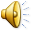 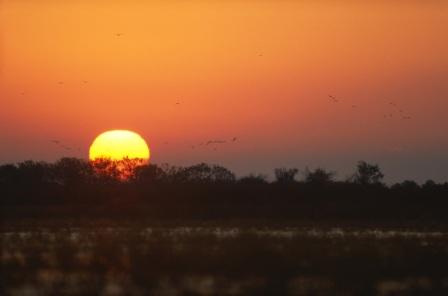 Из сборника песен      «В тиши Борисоглеба»                 («Русь собирается»)
По БЛАГОСЛОВЛЕНИЮ
 настоятеля 
Борисо-Глебского на Устье
 мужского монастыря 
о.Иоанна (Титова)